England Colonizes North America
Unit 2- European colonization
England Slow to Colonize
England does not have a successful colony until 1607
‘til then they lack adequate funds and military power to support colonies
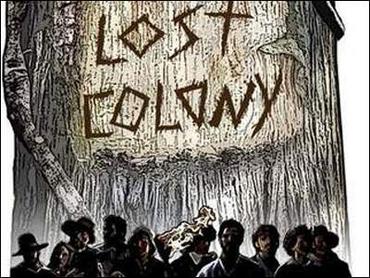 Convincing the King
London business owners convince King James to grant a charter to settle in Virginia.  Tell king that
Colony would find valuable resources to ship to England
Colony would provide a market for English finished goods
Colony would solve social problems in England
Colonists could spread Protestant faith
What economic system would this be???
London Company
London investors form a joint stock company so colony is not dependent on one person’s wealth
Company called the London Company
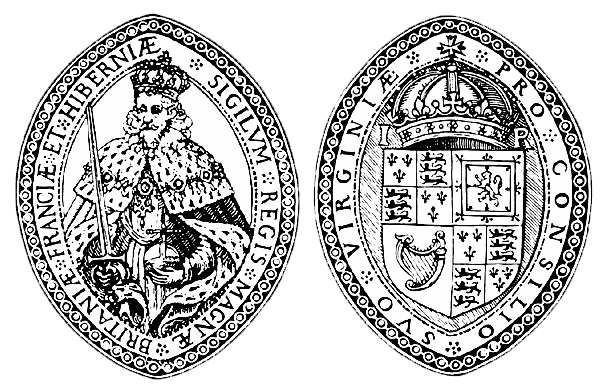 London Company
Prints advertisements to attract investors and settlers
Praise Virginia
Promise wealth and fame
Jamestown
1607 three ships land on Virginia coast
105 MEN build a settlement along James River
Set out to make their fortune for themselves and London Company
London Company
Since the London Company has taken all of the financial risk, King gives the company much control over governing the colony